SSG Plus Ratios
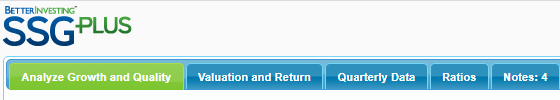 Another Tool in the toolbox
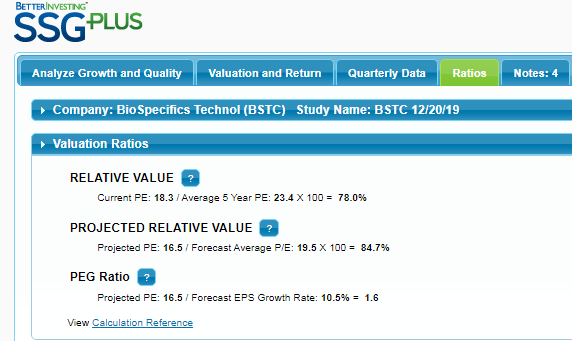 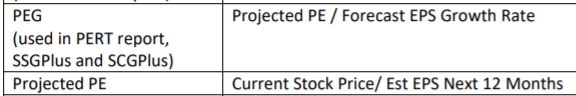 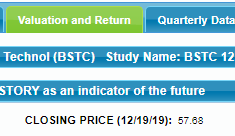 Projected P/E = Current Stock Price
                             Estimated EPS over next 12 months
Estimated EPS over the next 12 months
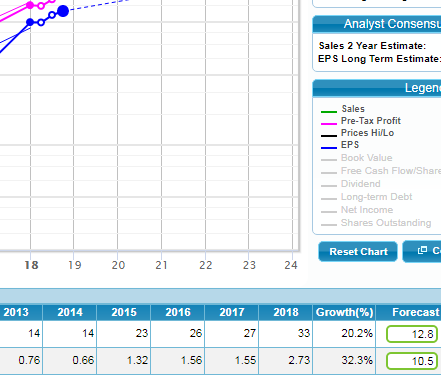 3rd quarter EPS = $3.16 times one year of Forecast annual EPS
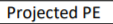 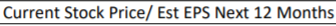 $57.68
$3.16 + (10.5% one year growth or .286)
$57.68
$3.5
16.5
=
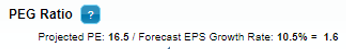 Differing opinions on what constitutes a good PEG ratio
Undervalued PEG can fall between under 1 to under 2
Overvalued PEG is can fall under 2 or over
Warning: Your ratios are very dependent on your JUDGEMENTS!
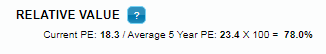 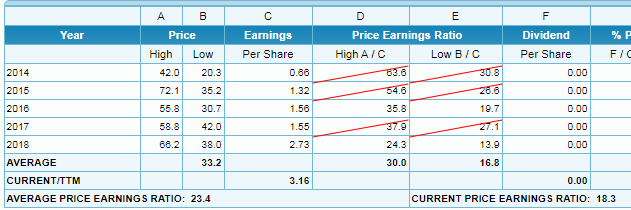 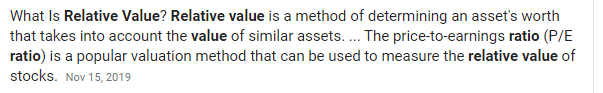 Companies selling for lower ratios than usual can be attractive buys for value investors
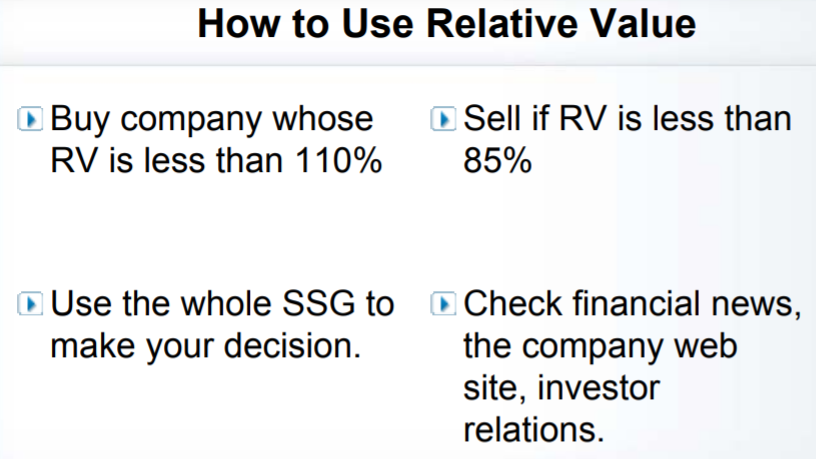 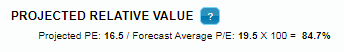 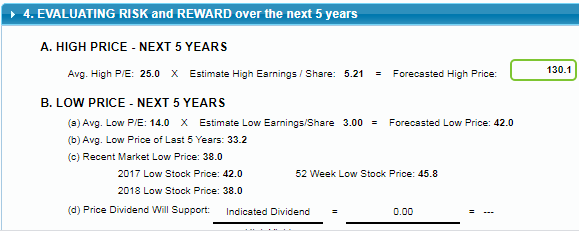 Forecast Average P/E is Average of Average High P/E  and Average Low P/E Judgements

Avg High of 25 plus Avg Low of 14 divided by 2 equals 19.5
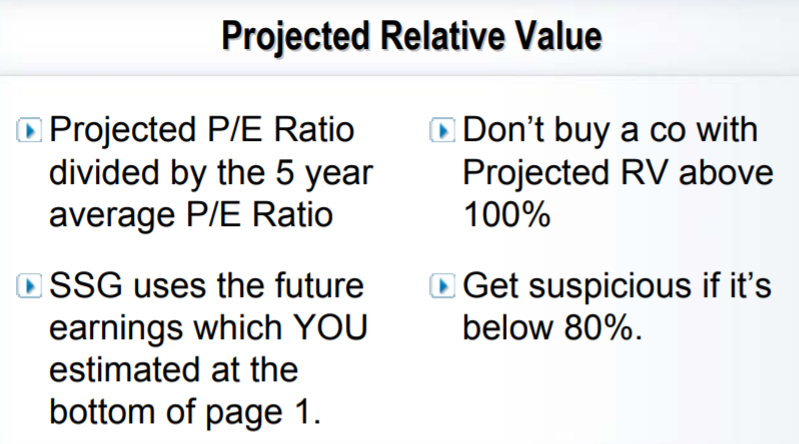